STAR 3
STAR to the Power of 3
Area 3 has held multiple STAR events in our area.  

If you are thinking of hosting one in your area, we can help you get started!

Here is  a step-by-step guide
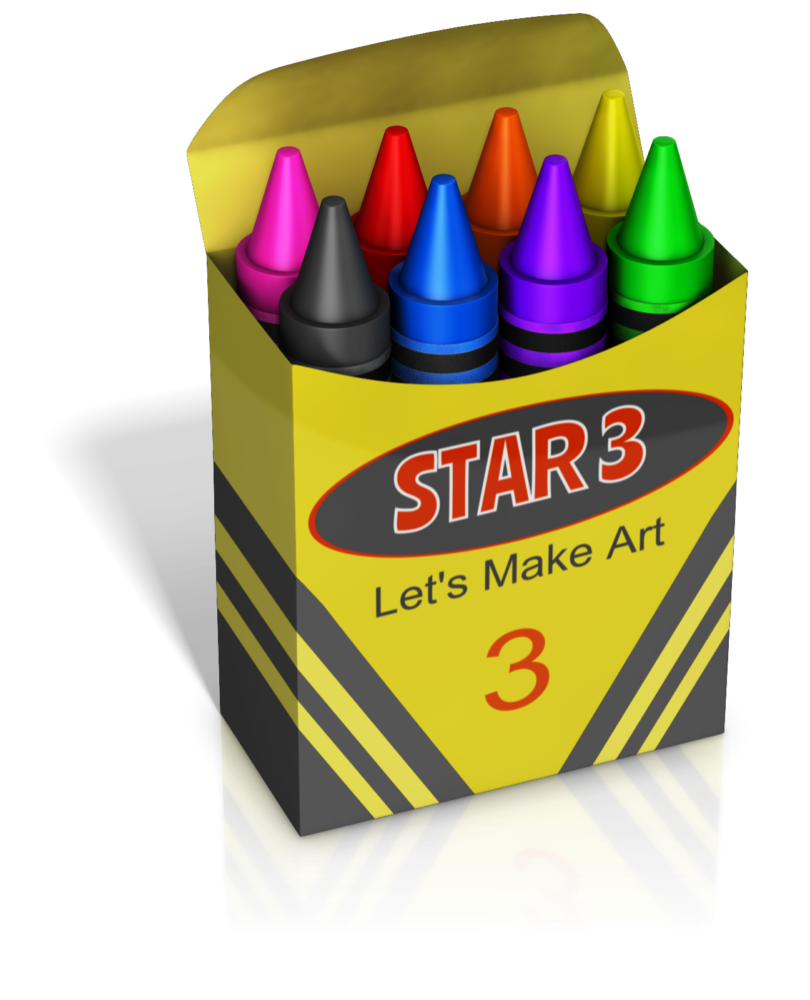 First Step- Establish a Committee
Considerations for Committee Members-
Members who desire to have a STAR
WIA Committee Member from your area
Those who have attended STAR at Camp Allen
Chapter Treasurer  to handle money Issues
Your Area Coordinator
Talented members who are willing to share 

Committee Meetings - Held throughout  the year as plans are 	                          made, tweaked, and issues arise. 
Agenda- Sent out at least a week before a Committee meeting         	    so it reflects the needs and input from the committee.
First Meeting- Establish key principles –What will it look like?  	            A weekend? A day? An evening? Etc. ?
Second Step–Determine Length and Time of Year
We decided on a one-day, all-day event on a Saturday in the Spring
Start Small and Expand from there.
The event location should  be one that is centrally located, can accommodate crafts, has breakout rooms, and parking.
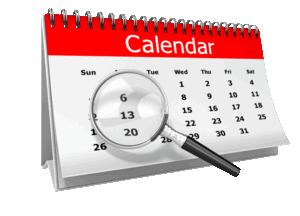 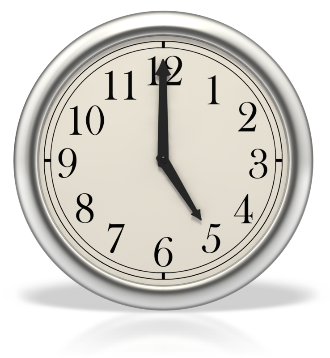 Time
Date
Third Step- Find a Place that is Free or Low Cost
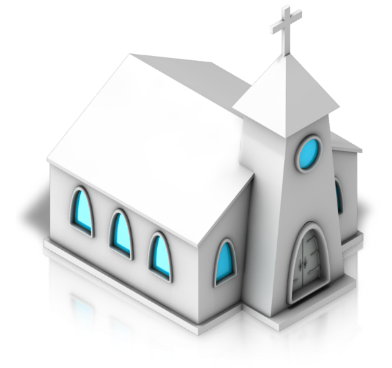 We use a member’s church.  The Church allows us to use the building for  free.
We pay the Sexton, Joseph, $100 for his help: 
Set-up on Friday and avaiable all day Saturday. 
- Helps set up and take down tables.
- Handles the trash, helps us 
  cart our supplies, makes coffee, etc.
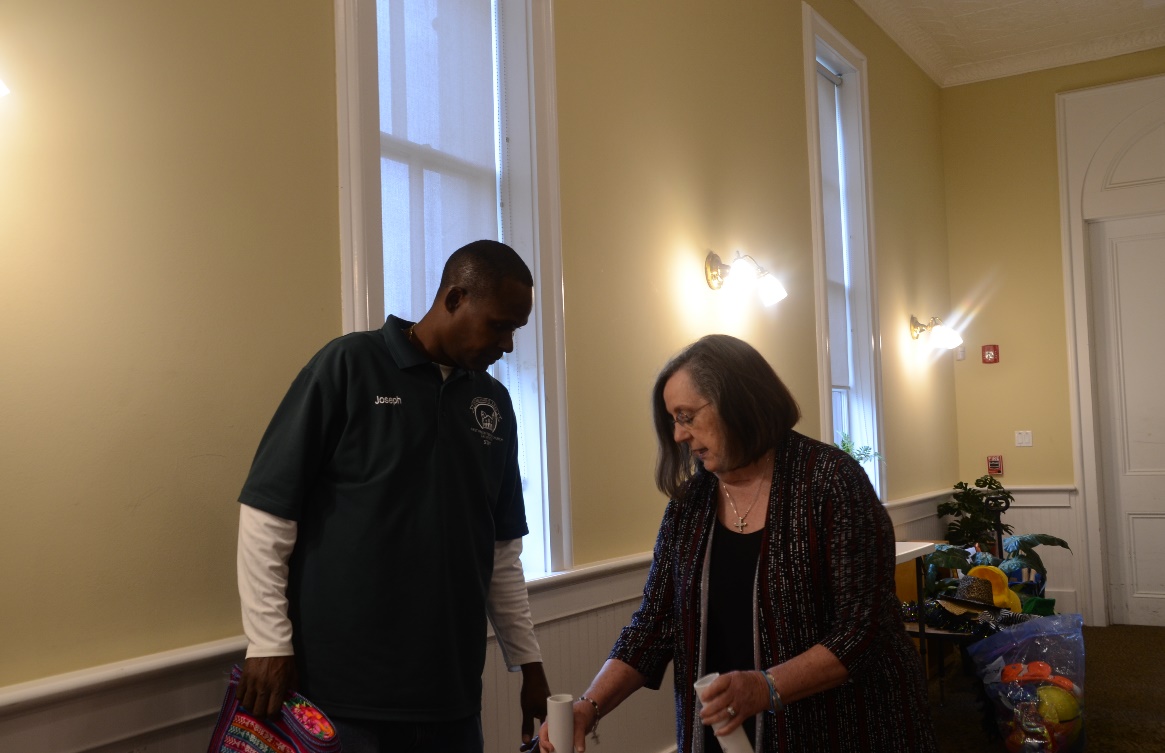 Fourth Step- Organize the Day
Determine the Time to Start and End

Time for food 

Include an opening and closing session .

 Most Important: Determine the Length of Each Session\Class and how many you will  offer.
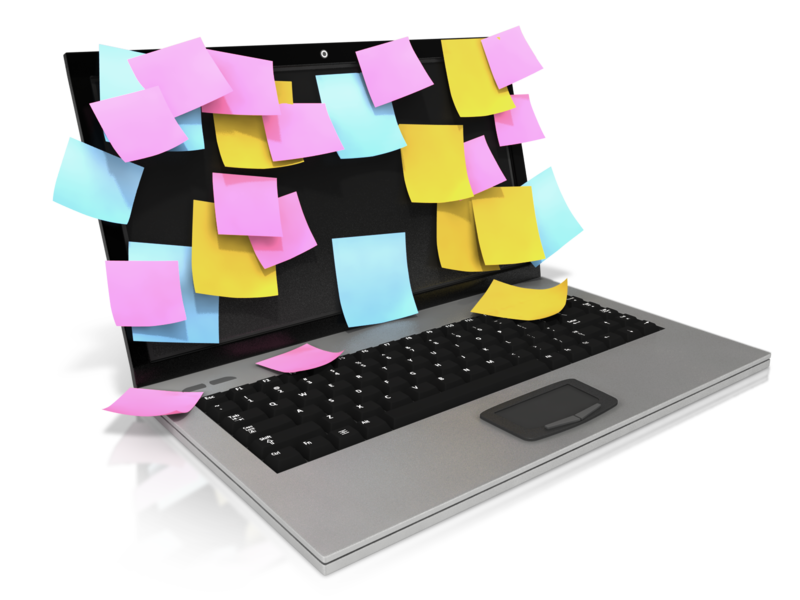 Fifth Step- Classes / Instructors / Class Size
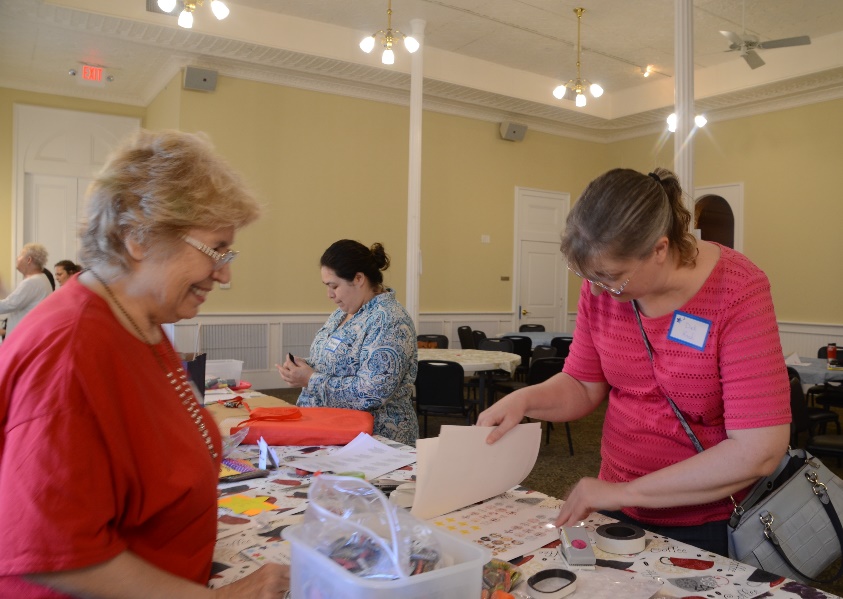 Class Ideas - Painting, Jewelry Making,     	Silk Scarves, T-Shirt Bags, Writing, 	Music, Drama, Photography, 
  
Instructors - Committee Members and 
	Members who taught at STAR or any one who wants to share their talents

Class Size –Determined by the time  	allotted for the session and space 	required.
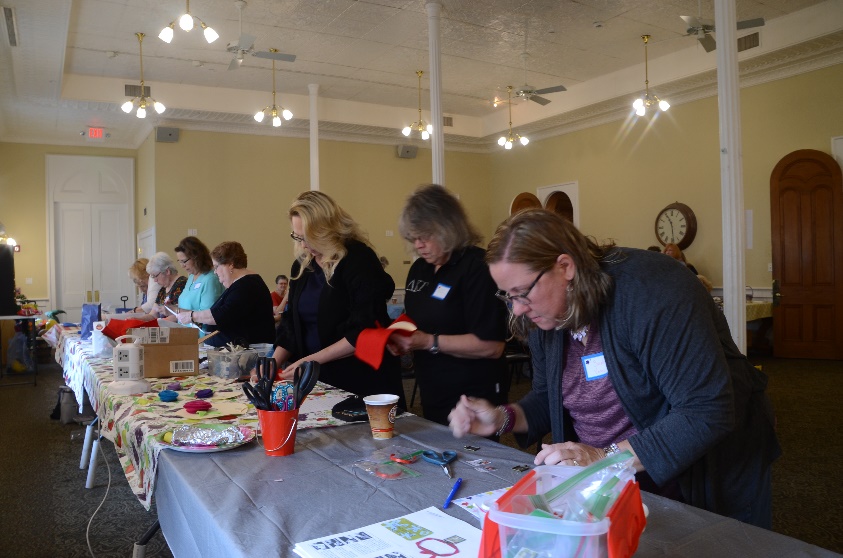 Sixth Step- The Food
Breakfast-Taco Cabana Breakfast Tacos- 1 ½ per person, Fruit,
     Coffee, Juice

Lunch- Local Caterer- $12.00 each: Croissant, Sandwich, Chips, Cookie

Afternoon Snack- 
     Cookies 
     Coffee available all Morning; 
     water, tea, and soda available 
     all day
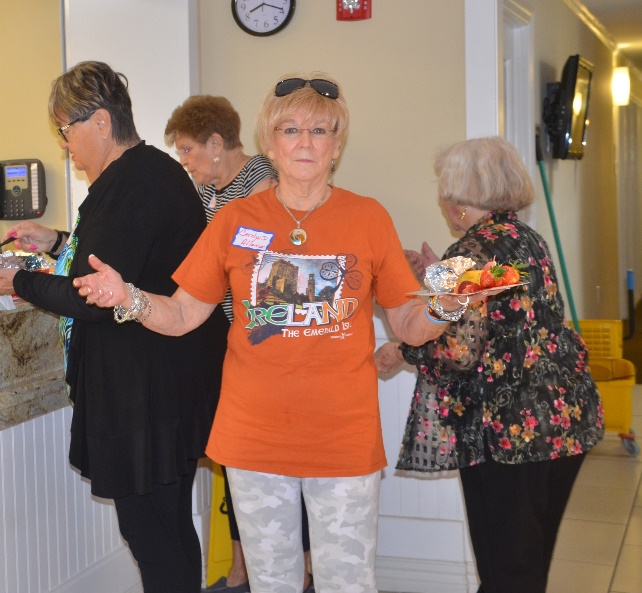 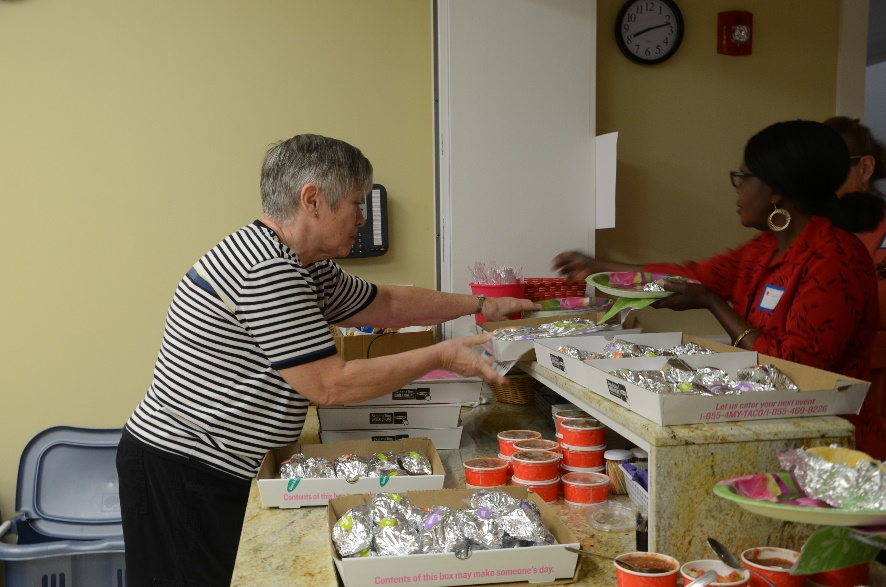 Seventh Step- Unique to Us
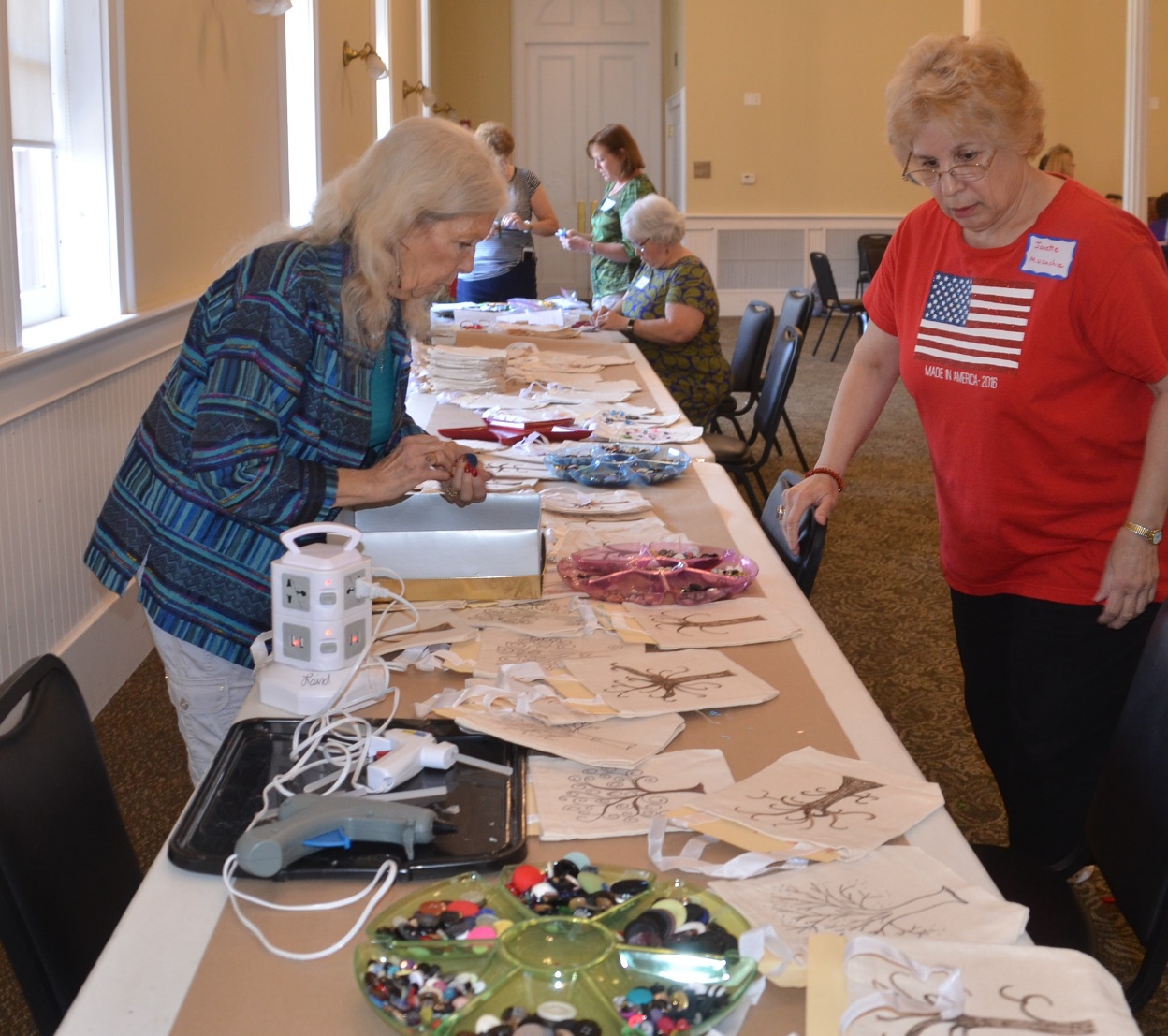 Early Educator Projects

We made Button Bags stuffed with  Teacher Survival Kits. 
We decorated 75 Journals with duct tape. Inside we  wrote a note of encouragement and placed information about DKG  
Also decorated Clipboards and memo pads.
Eighth Step- Determine A Reasonable Amount to Charge
Our Reimbursement Guidelines

$3.00  per Person- Large Session
$1.50  per Mini-Project-1 per person, 
	but most will do 2
$1.75  per-person-breakfast tacos
$1.04  per Person-Facility Charge
$0.60  assorted fruit per person
$12.00 - Lunch

After we added a small cushion to begin the next year, we decided on
$30.00 per person.
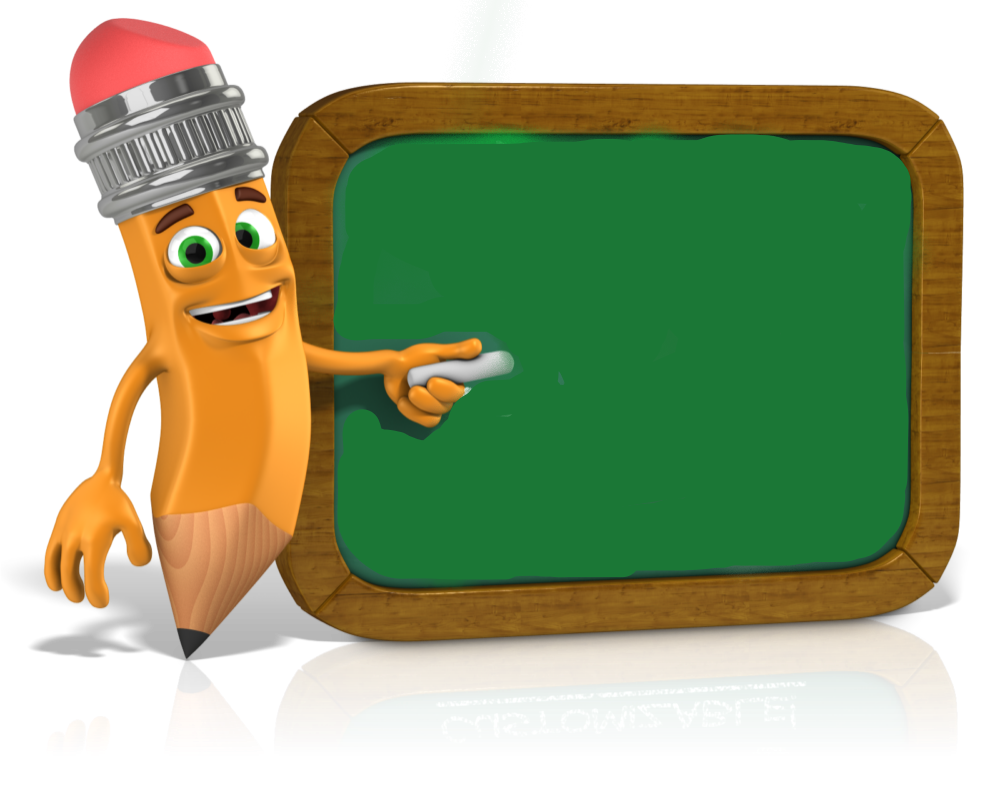 How Much Do 
We Charge  
 to Attend STAR3
Ninth Step- Sign-Up
Get the Word Out
Area Coordinator -Advertise the Event
Email Chapter Presidents with a Save the Date early in the year
Newsletters– provide information about the event to be included in their news
Past STAR Attendees 
	“Biggest Cheerleaders”
How Do You Want Attendees to Register?
Sent Early bird for those who came last year directly to them, sent to all presidents by AC
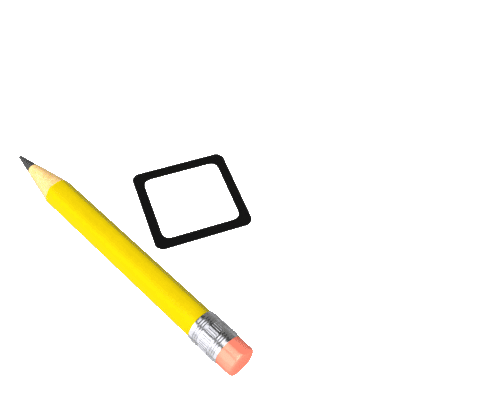 Establish a Facebook Page
A great way to advertise and communicate
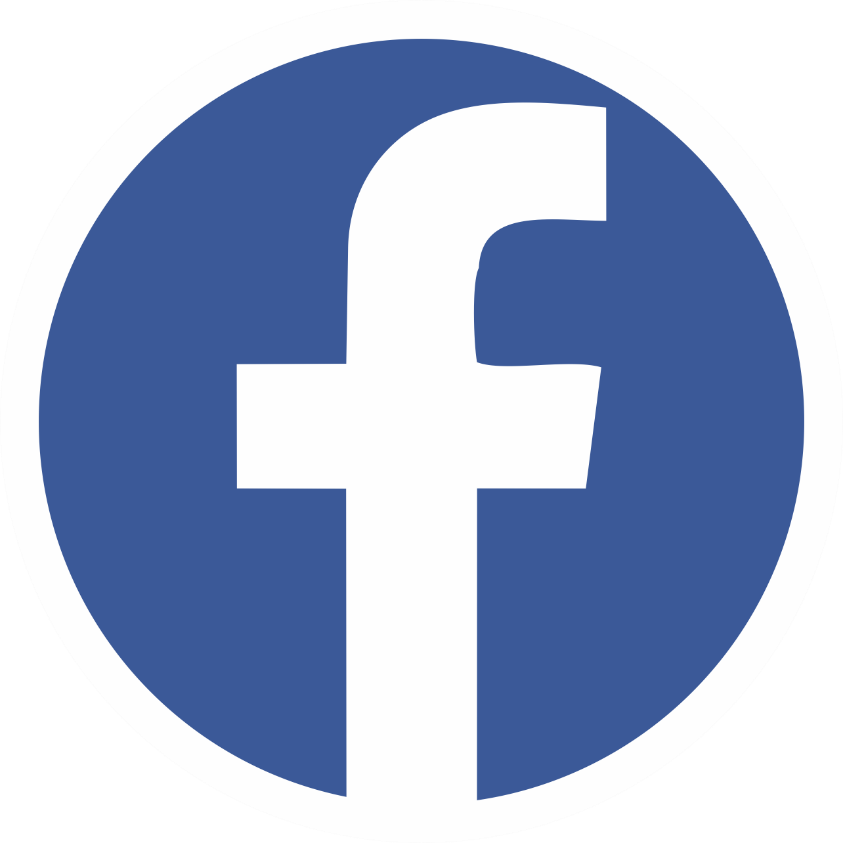 One member serves as the administrator and does the posting for the committee
Craft ideas are posted all year


Check out our page: Area 3 STAR
This Photo by Unknown Author is licensed under CC BY-NC
Eleventh Step- Forms and Assistance
Here is Where We Come In 
We will share any form or communication tool with you

Evaluation Form
The most important form- we use it to make adjustments based on input from attendees
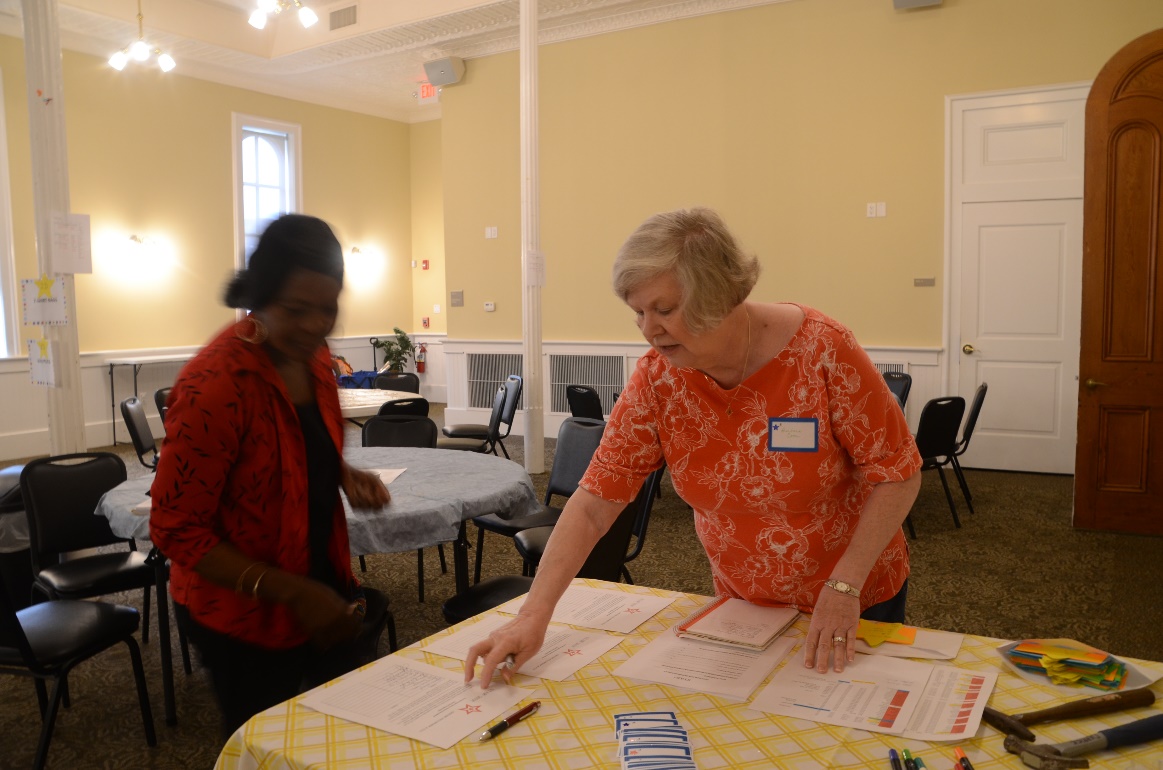 Last Step- Don’t Reinvent the Wheel
We Invite You to Attend Our Event to See it in Action!

 Annual
STAR3 
 April 1, 2023
For Questions:
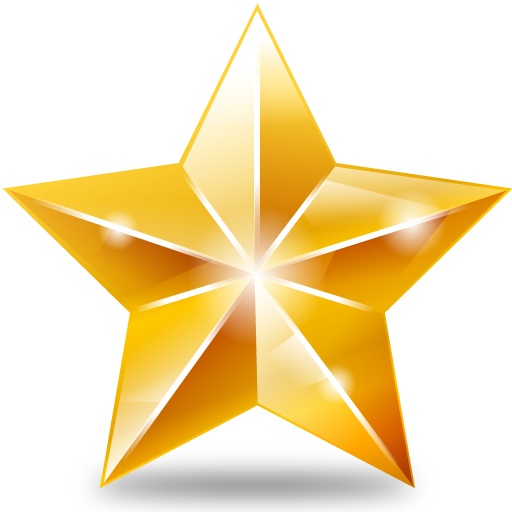 Dr. Barbara Derrick
BLSDerrick@aol.com
This Photo by Unknown Author is licensed under CC BY-NC